UNIVERSIDAD VERACRUZANAFACULTAD DE BIOANALISISREPORTE PROYECTO AULAG3
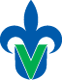 TRANSFORMACION DE LOS PROCESOS DE APRENDIZAJE
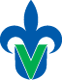 ESTRATEGIA OPERATIVA
G:
Grupo de Facilitadores
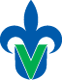 ACTIVIDADES PROYECTO AULA: G3FACULTAD DE BIOANALISIS
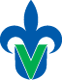 Taller intersemestral: proyecto aula
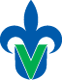 construcción de competencias sobre proyecto aula
TRABAJO COLABORATIVO
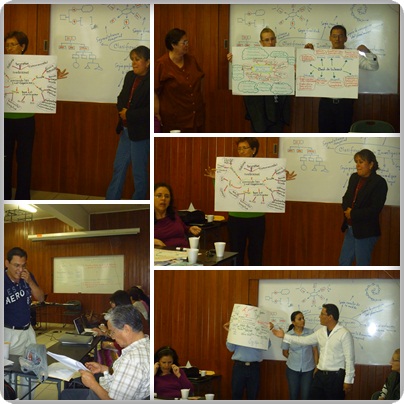 Revisión conceptual sobre proyecto Aula
SEGUIMIENTO EN LA APLICACIÓN DEL DISEÑO INSTRUCCIONAL
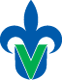 TALLER: REPORTE DE RESULTADOS
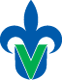 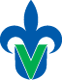 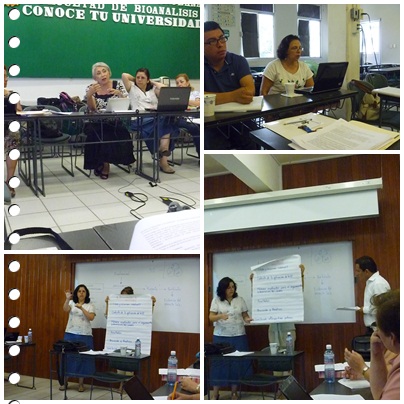 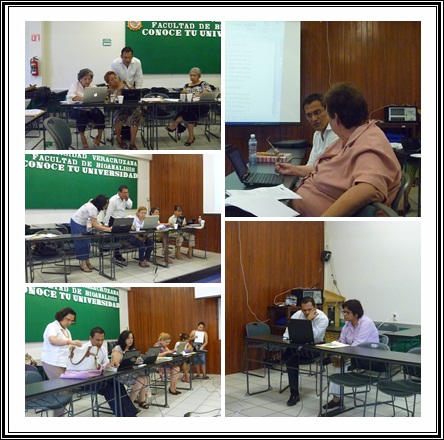 Revisión  del  reporte de Proyecto Aula
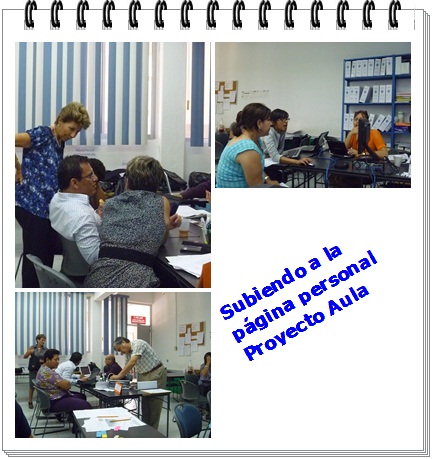 Subiendo evidencias 
a
 Portafolio Aula
REPORTE DE RESULTADOS
Maestros participantes del proyecto AULA                                                     Facultad de BioanálisisRegión VeracruzNueva carpeta\Maestros participantes del proyecto AULA.docx
Impacto sobre la Plan de Estudios
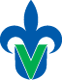 Actividades /andamiaje/evidencias/evaluación
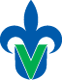 Reflexiones

Mayor seguimiento a nivel regional: estrategia operativa claramente definida.

Impactar sobre la comunidad docente en el uso de Eminus

Preparar al profesorado a la transición profesor que sabe y puede hacer investigación 

Preparar al profesorado sobre dinámicas en el aula para la construcción de competencias

Evaluación permanente del impacto de proyecto aula

otors